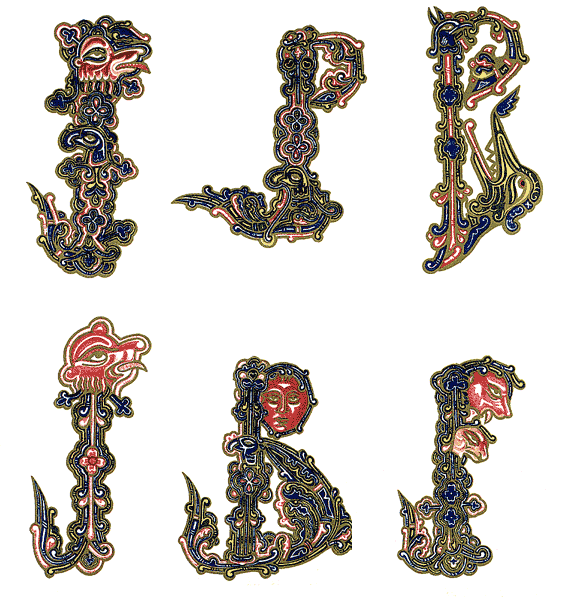 Буквица
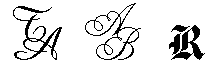 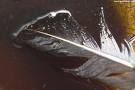 Гусиное перо
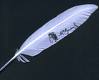 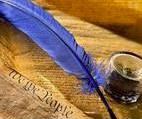 папирус
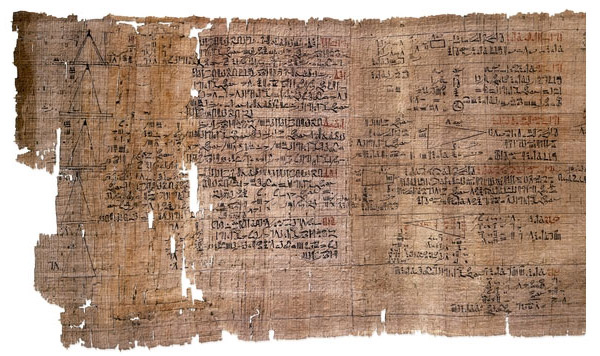 Пергамент
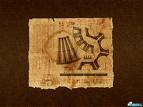 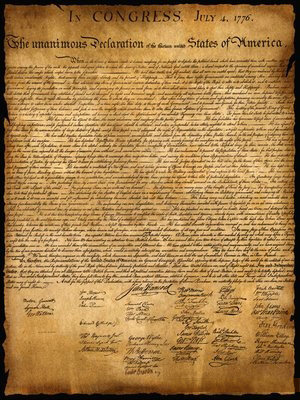 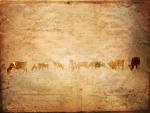 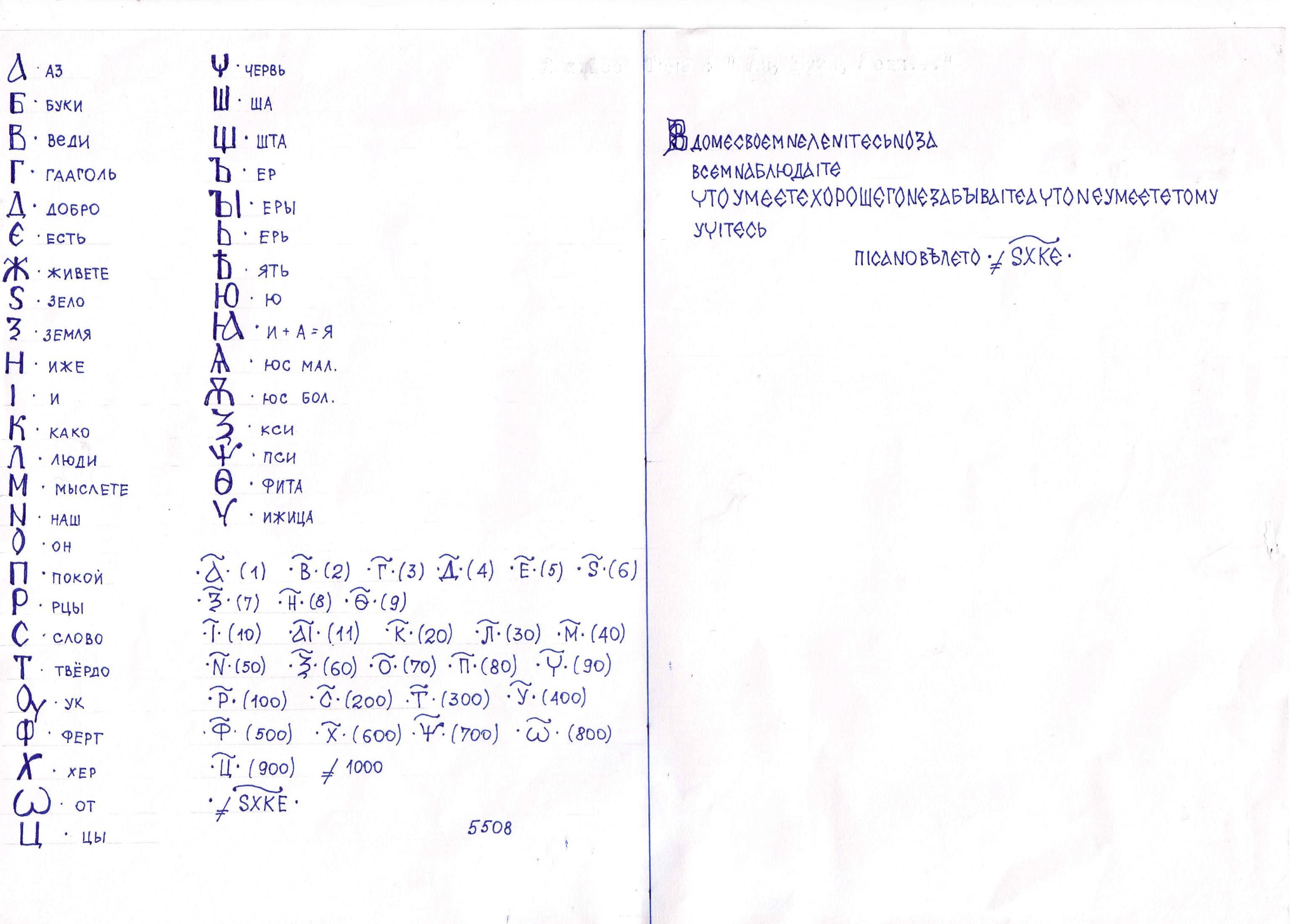